Имперфекат
Пређашње несвршено време
Радња која је доживљена и трајала у прошлости изриче се глаголским обликом који се назива имперфекат. Имперфекат се гради од несвршених глагола.

Прост глаголски облик

Гради се од несвршених глагола

Мења се у једнини и множини

Лични глаголски обли
Гради се
Када на инфинитивна или презентска основу додамо тројаке  наставке :

1.л.пев-ах , пев-асмо             1.л.брин-јах , брин-јасмо
2.л.пев-аше , пев-асте           2.л.брин-јаше  , брин-јасте 
3.л.пев-аше , пев-аху             3.л. брин-јаше , брин-јаху

1.л. пец-ијах , пец-ијасмо
2.л.пец-ијаше , пец-ијасте
3.л.пец-ијаше, пец-ијаху
Пажња
У примеру бринути извршена је гласовна промена – јотовање
                   ( брин-јах/брињах)
У примеру пећи извршена је гласовна промена –сибиларизација
                    ( пек-ијах/пецијах )
Домаћи
Урадите вежбања у Граматици стр.118.вежбања 1-8.
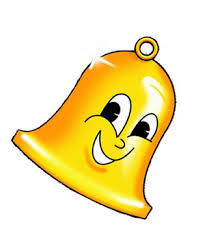